« № 36 ЖББ орта мектебі » КММфизика пәнінің мұғалімі Абдыгаликова Рабигаш Карабаевна
Сабақтың тақырыбы:   §31-35. Дыбыс. Дыбыс сипаттамалары. Акустикалық  резонанс. Дыбыстың таралуы. Жаңғырық. Ультрадыбыс.
Мақсаты:
Дыбыс, дыбыстың түрлері, дыбыстың   сипаттамаларын, 
    дыбыстың шағылуын ,  жаңғырық , ультрадыбысты қарапайым 
    мысалдар арқылы түсінуге жол ашу , жағдай жасау, бәсекеге 
    қабілетті,өз ойын жетік жеткізе алатын тұлға тәрбиелеу.
ІІ.Үй тапсырмасын тексеру
« Жедел сұрақтар» 
1. Механикалық толқын дегеніміз не?
2. Толқынның неше түрі бар?
3. Бойлық толқын дегеніміз не?
4. Көлденең толқын дегеніміз қандай толқын?
5. Толқын ұзындығы дегеніміз не?
6. Толқын жылдамдығы деп нені түсінесіздер?
7. Толқынның энергия тасымалдайтынын қалай түсіндіруге болады?
8. Жер сілкінісі кезіндегі тербелістердің таралуынан пайда болатын толқын?
9. Ауырлық және беттік керілу күштері әрекетінен туындайтын толқын?
IIІ. Мағынаны тану.
« Ой шақыру» 

      Қазір өмірімізді радио - телехабарларсыз, телефон байланысынсыз елестету мүмкін емес. Механикалық толқындар әлемінде біз көрмейтін, бірақ , сол арқылы бір - бірімізбен қарым - қатынас жасап, музыка, радио тыңдайтын толқын түрі бар.Ол қалай аталады?
ІҮ.  «Бағытталған оқу»     Жаңа тақырыпты игерту. / постер жасап, қорғау/
ҮІ. Ой - толғаныс 
1.Физикалық диктант ( иә, жоқ)  1. Дыбыс – есту түйсігін туғызатын серпімді толқындар.2. Жиілігі 20Гц - тан жоғары толқындарды адам құлағы естиді.3. Найзағай – табиғи дыбыс көзі.4. Акустика – дыбысты зерттейтін физика бөлімі.5. Дыбыс қаттылығы тербеліс жиілігімен анықталады.6. Дыбыс тоны тербеліс жиілігімен анықталады.7. Дыбыстың аудағы жылдамдығы 330 м/с.8. Дыбыс қаттылығының өлшем бірлігі – Бел. 9. Медицинада ультра дыбысты адам денесіне ультра-дыбыстық тексеру үшін қолданады10. Инфрадыбыстың адам организміне кері әсері болмағандықтан ол техникада кең қолданыс таппаған.
Бір - біріңді тексер!
1.Иә     2. Иә     3. Жоқ     4. Иә     5. Иә     6. Иә
     7. Иә     8. Иә     9. Иә     10.Жоқ
2.Есептер шығару
№ 1.(26 жат/у 2)  Жиілігі 510 Гц дыбыс көзінен толқын ауада 330 м/с жылдамдықпен таралады.Толқын ұзындығын табыңдар.
№ 2. (26 жат/у 5)  Судағы дыбыс толқынының ұзындығын анықтаңдар. Оның жылдамдығы 1480м/с, ал жиілігі 740Гц.
№ 3. Толқын ұзындығы 2м, бөлшектердің толқындағы тербеліс периоды 0,2с. Толқын қандай жылдамдықпен тарайды?
№ 4. Адам үңгірдің алдына келіп қатты айқайлады. Ол жаңғырығын 3 секундтан соң естіді. Осы үңгірдің тереңдігі қандай?
№5. (27 жат/у 1)  Бақылаушы биік таудың баурайынан 200 м қашықтықта тұр.Қанша уақыттан кейін ол өзінің қатты дауыстаған сөзінің жаңғырығын естиді?Дыбыстың таралу жылдамдығын 343 м/с деп есептеңдер.
Жазық далада жаңғырық шығуы мүмкін бе? 

2. Неге күндізге қарағанда дауыс түнде қаттырақ шығады? 
3. Үкі – түн құсы. Оның дауысы түнгі орманда жоғалып кетпей, алысқа дейін естіледі. Бұны қалай түсінуге болады?
Күнделікті енді ашайық      Үй тапсырмасын жазайық.  Дыбыстан алған білімді,  Ұмытпай есте сақтайық.

Үйге тапсырма: §31 - 35. 
26 жаттығыу  (3,4 ) 
27 – жаттығыу (2)Шудың пайдасы мен зияны, онымен күресу жолы. / Эссе жазу/
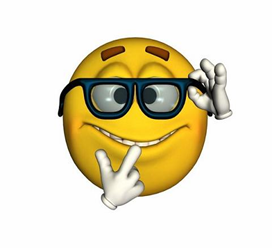